ПУТЕШЕСТВИЕ ПО АНГЛИЙСКИМ СКАЗКАМ
ЦДО «ИСТОКИ» педагог Гридина Л.к.
Джозеф Редьярд Киплинг (Joseph Rudyard Kipling)	 1865- 1936
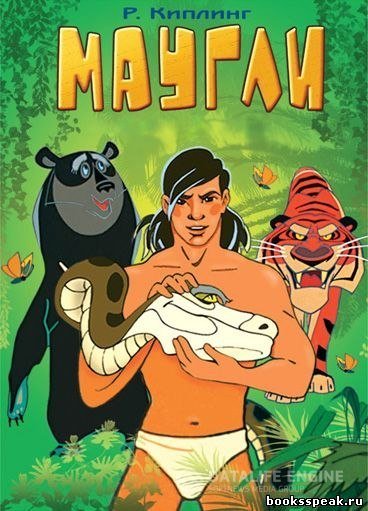 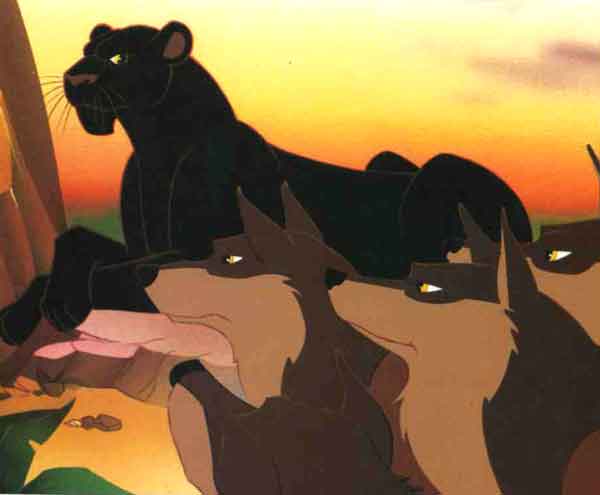 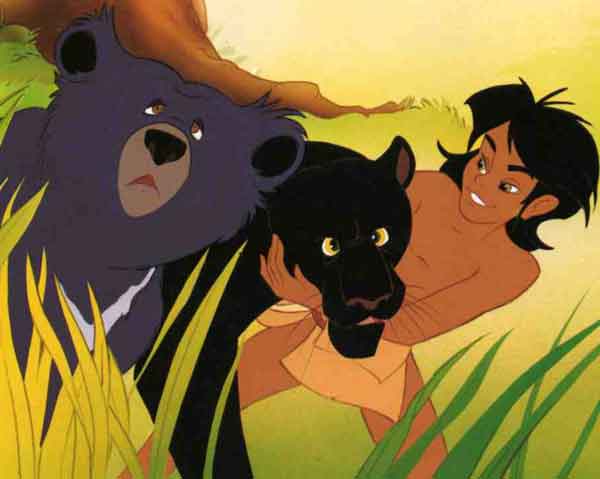 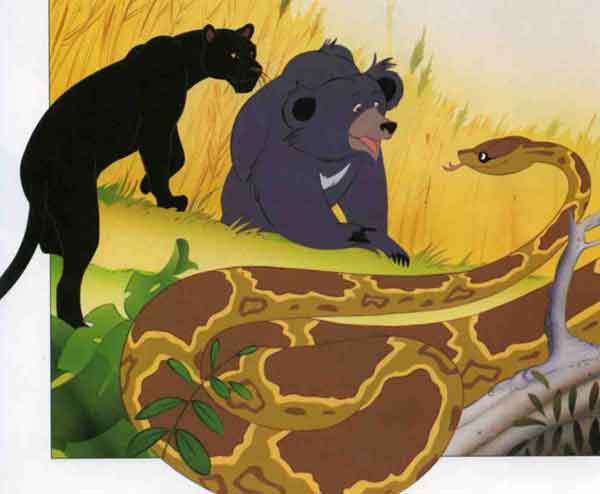 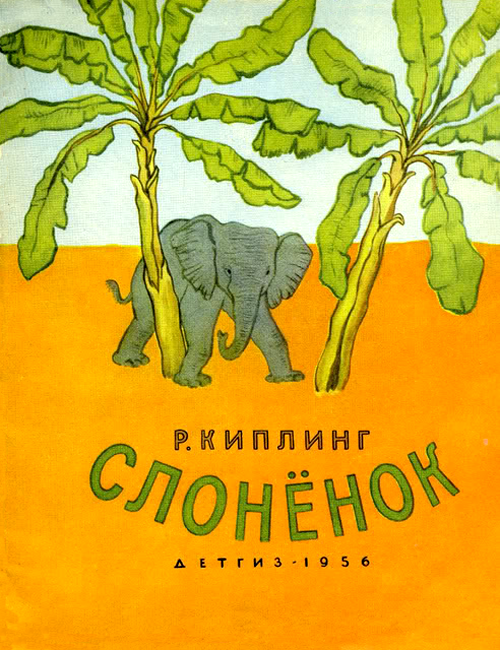 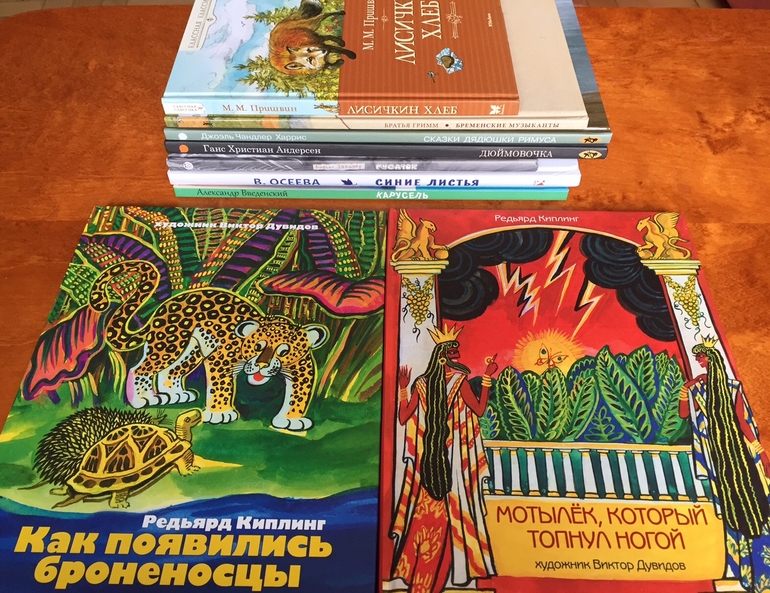 Алан Александр Милн (1882-1956)
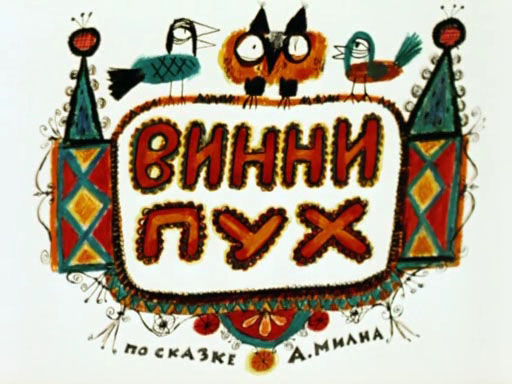 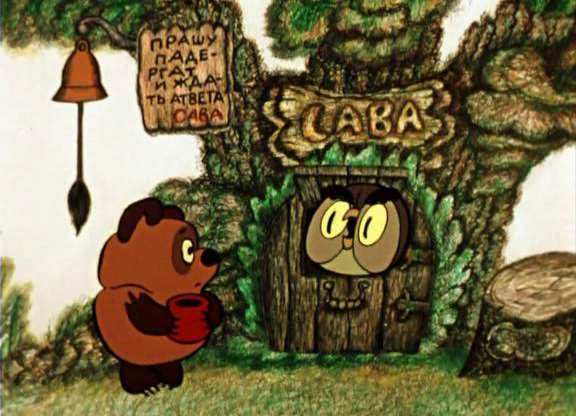 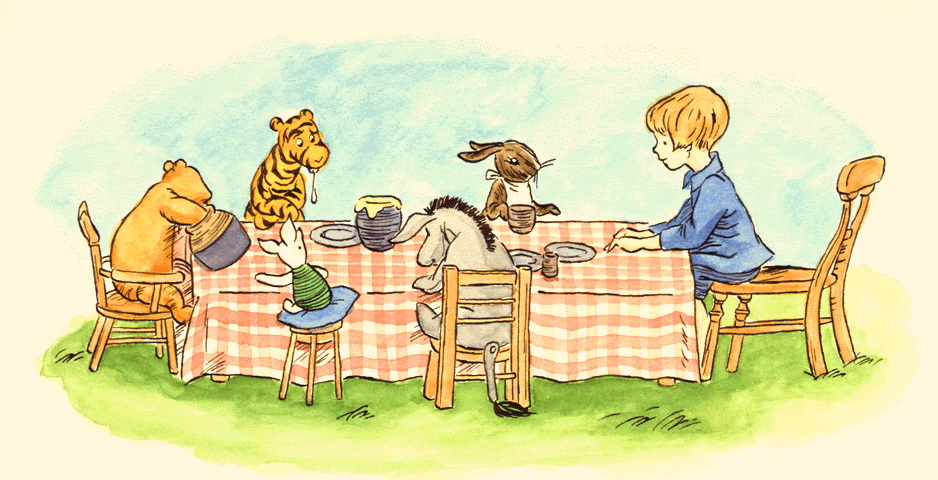 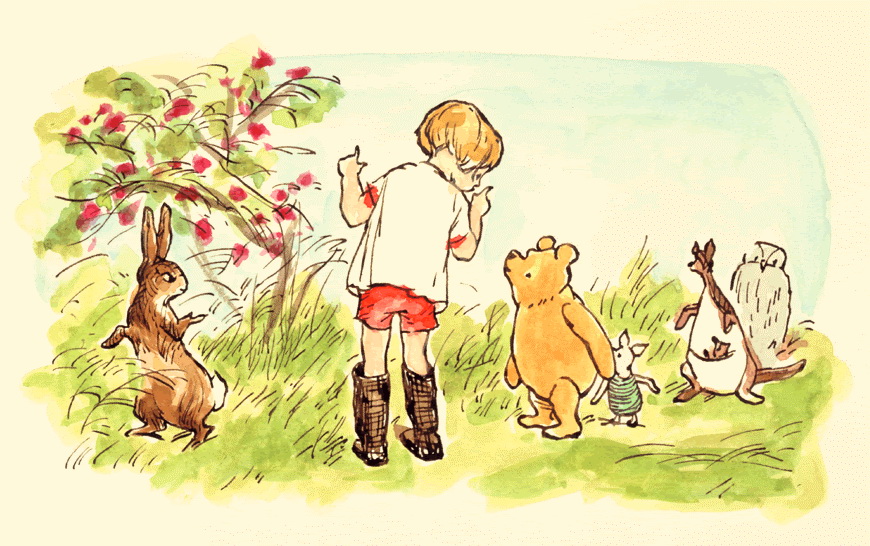 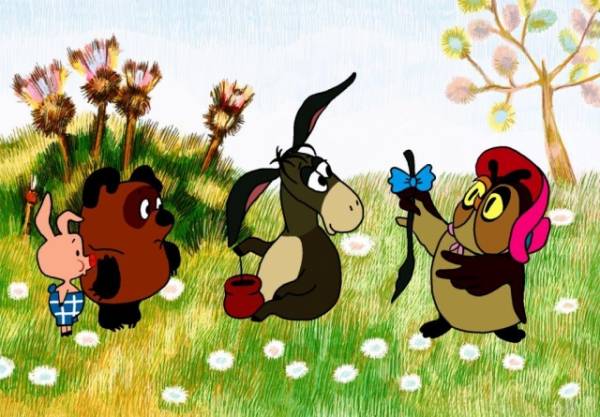 Памела Линдон Трэверс (англ. Pamela Lyndon Travers; 9 августа 1899, Мэриборо — 23 апреля 1996, Лондон)
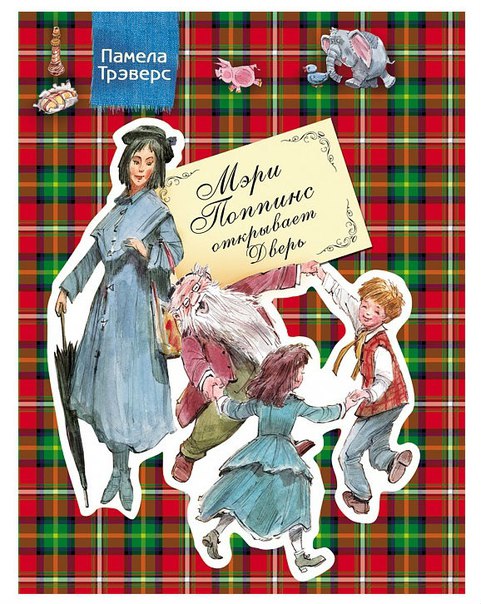 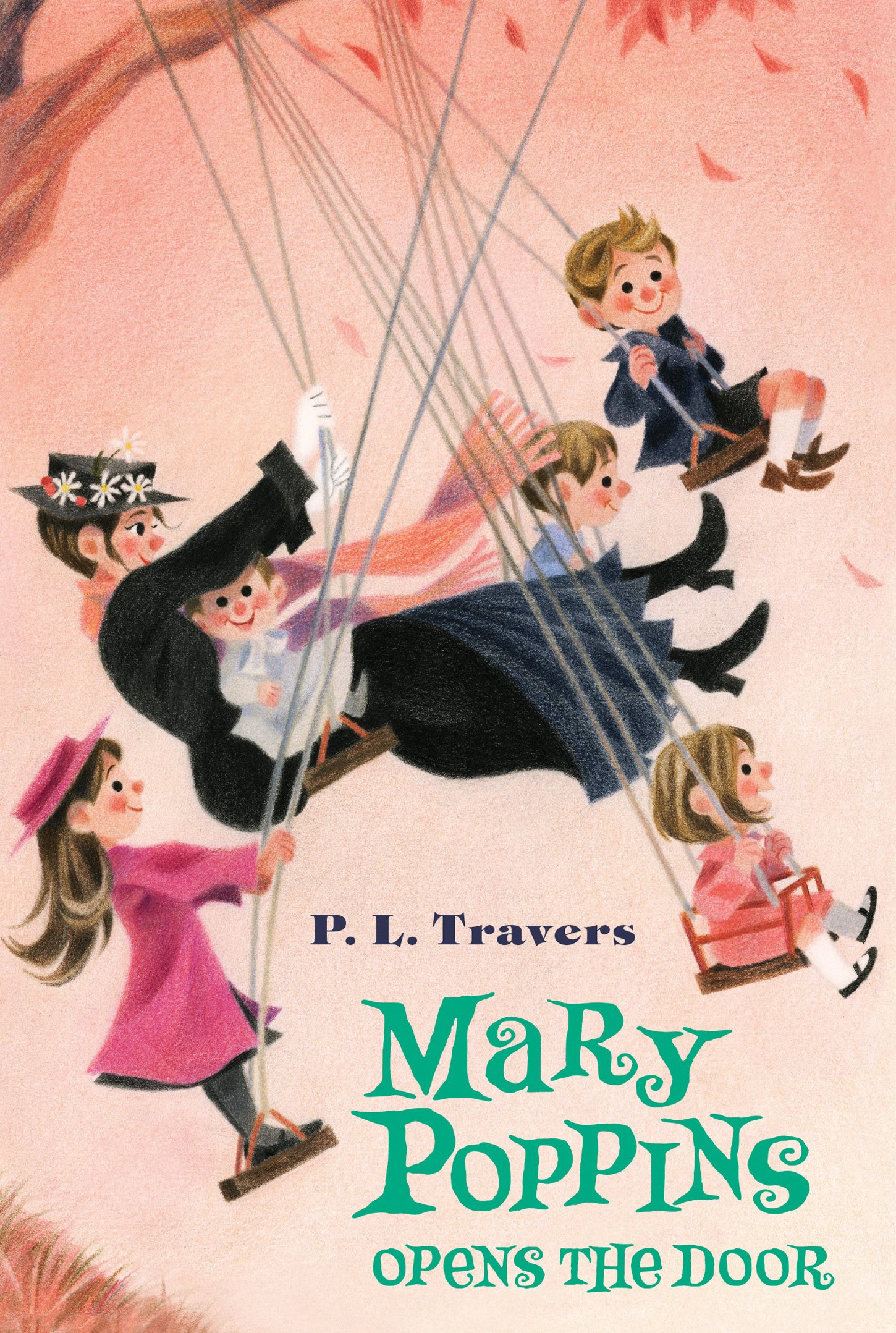 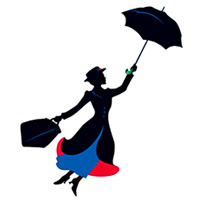 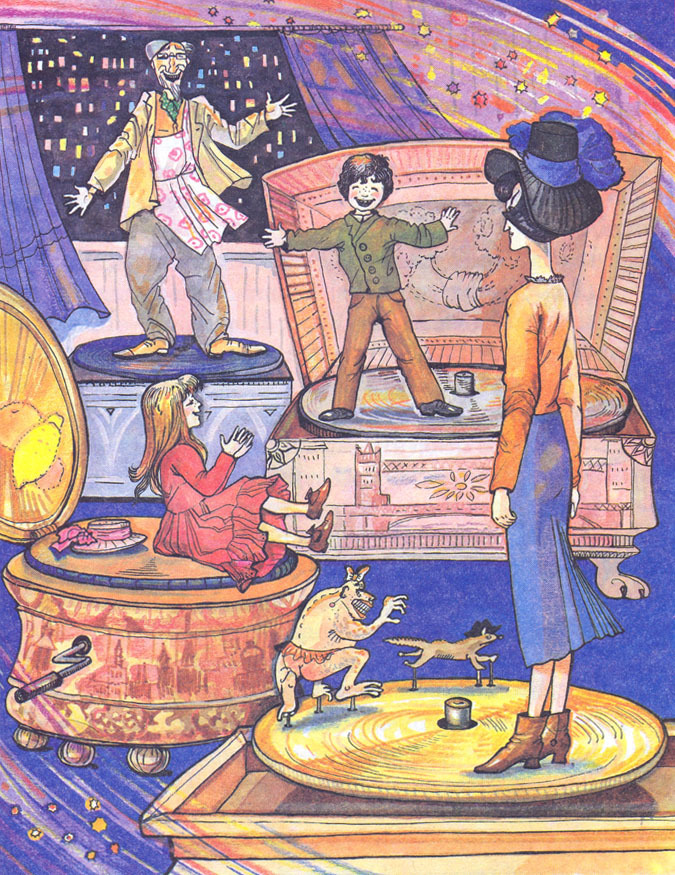 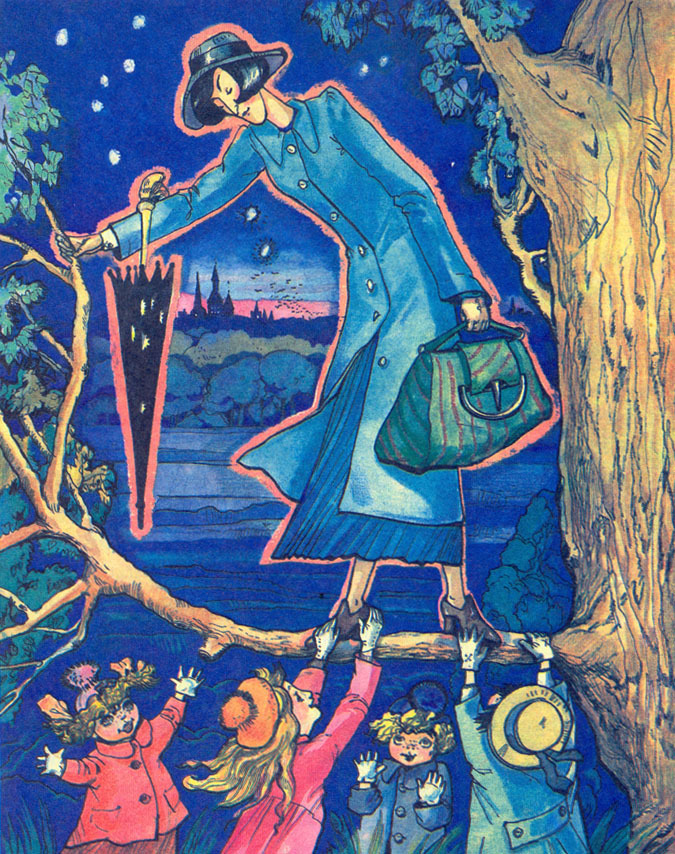 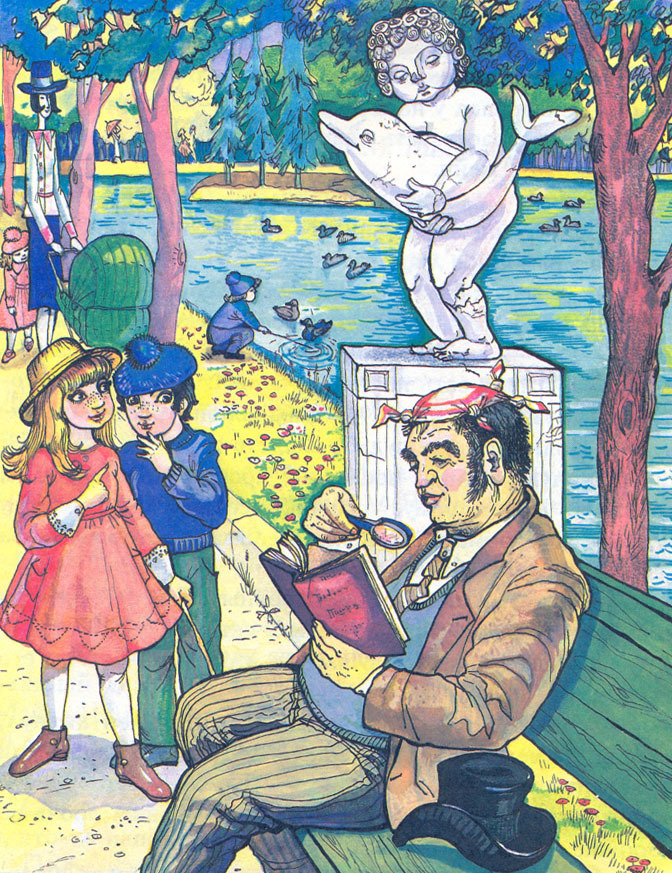 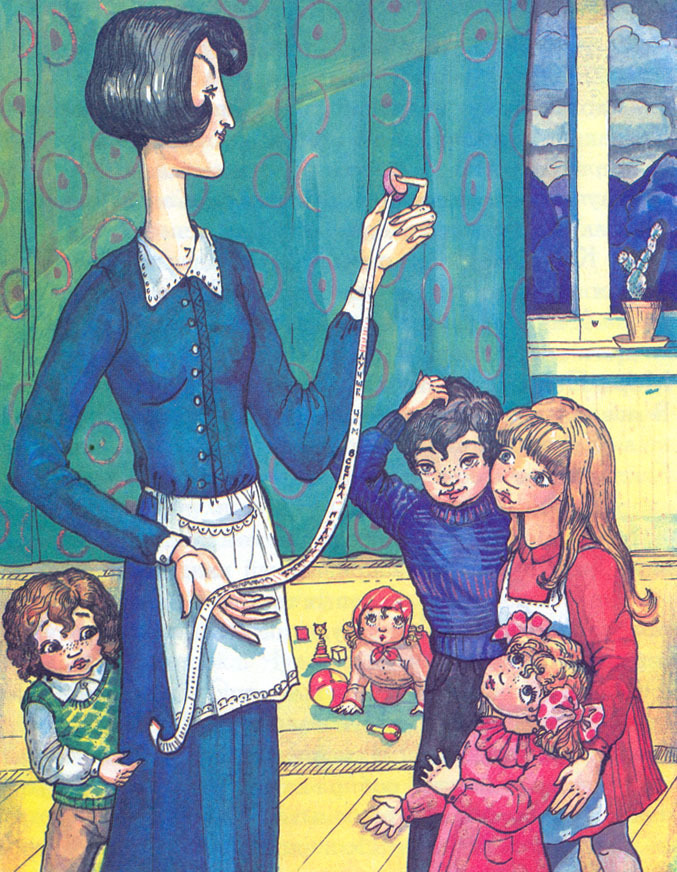 Лью́ис Кэ́рролл (англ. Lewis Carroll, настоящее имя Чарльз Лютвидж До́джсон) 27 января 1832 — 14 января 1898
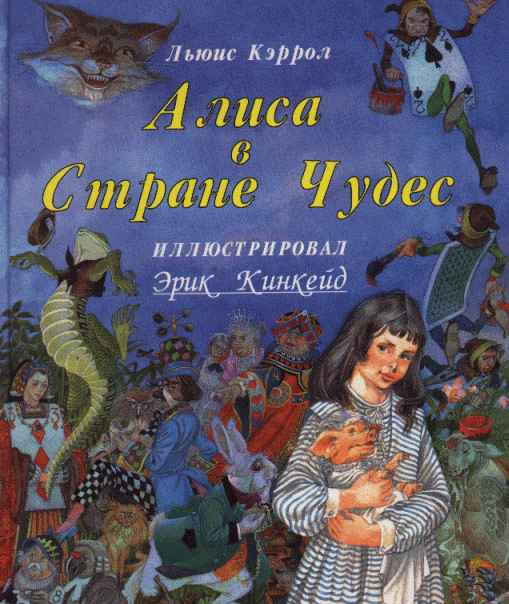 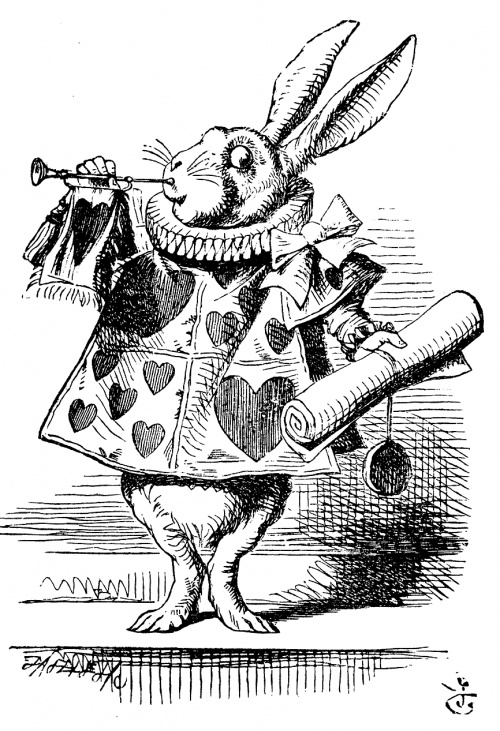 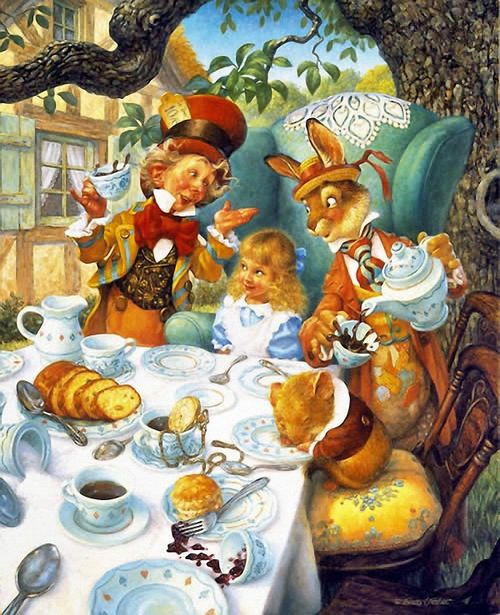 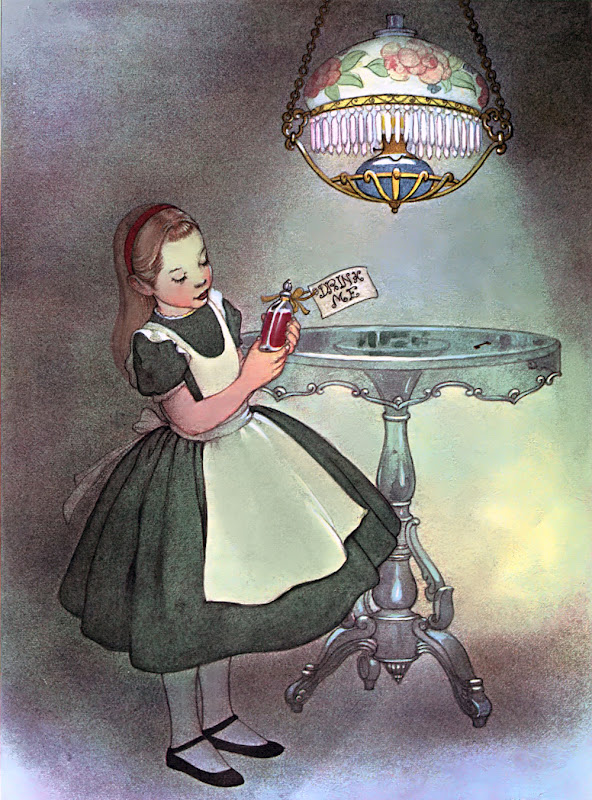 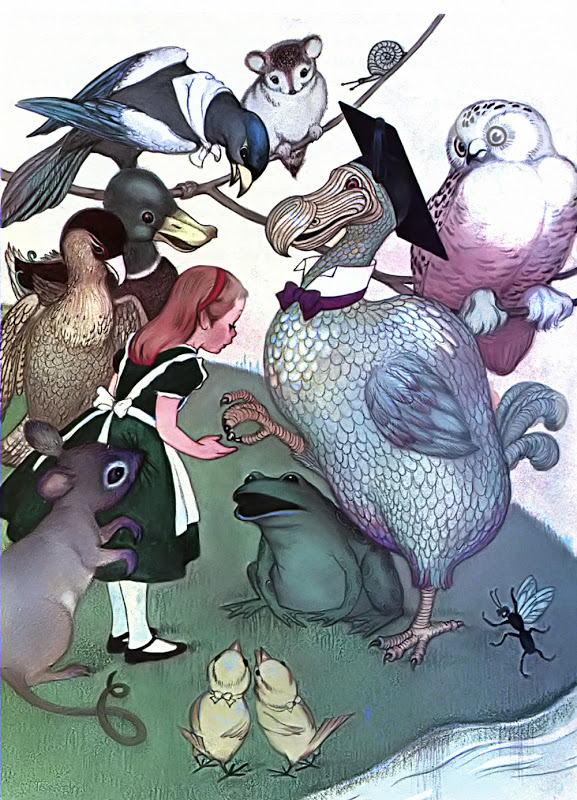 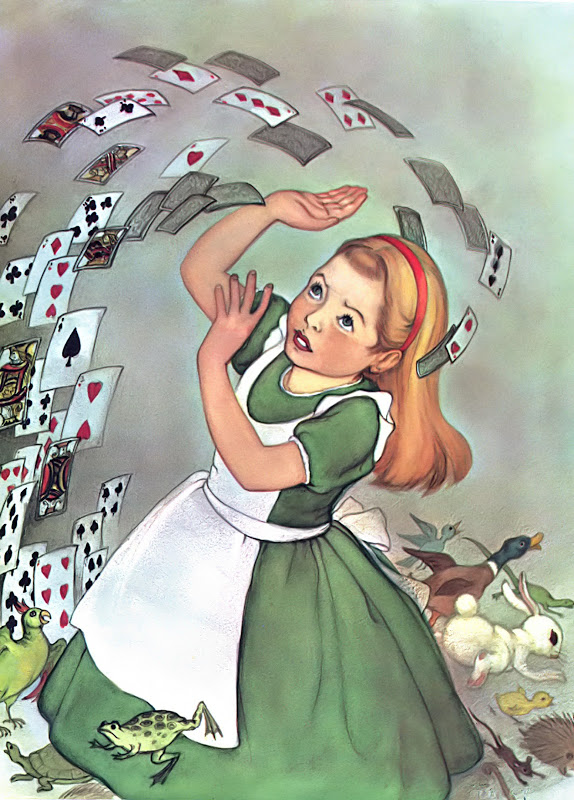 Джо́натан Свифт (англ. Jonathan Swift; 30 ноября 1667, Дублин, Ирландия — 19 октября 1745)
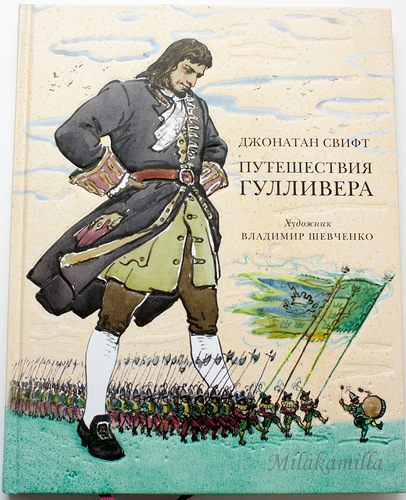 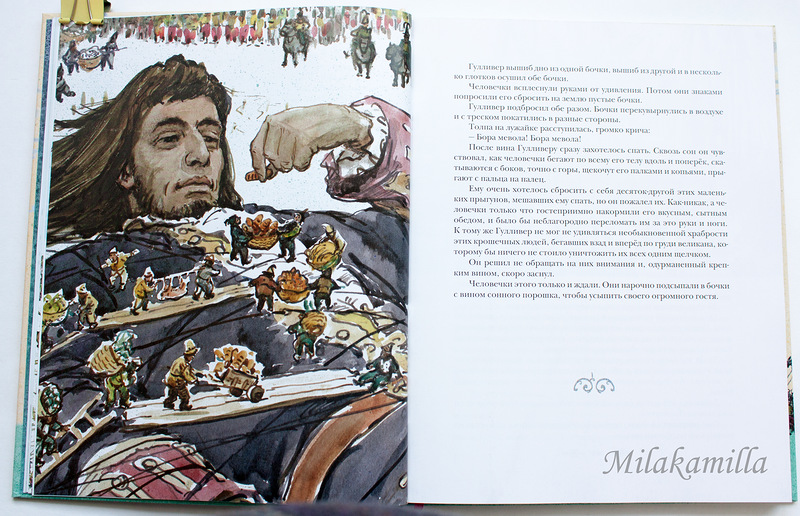 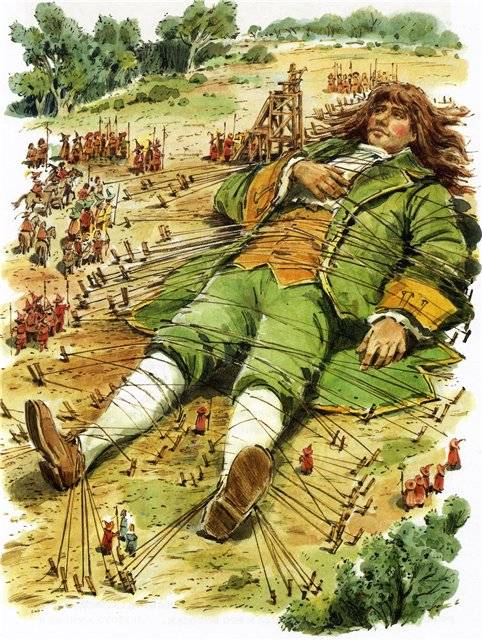 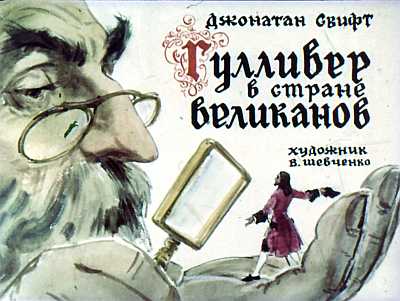 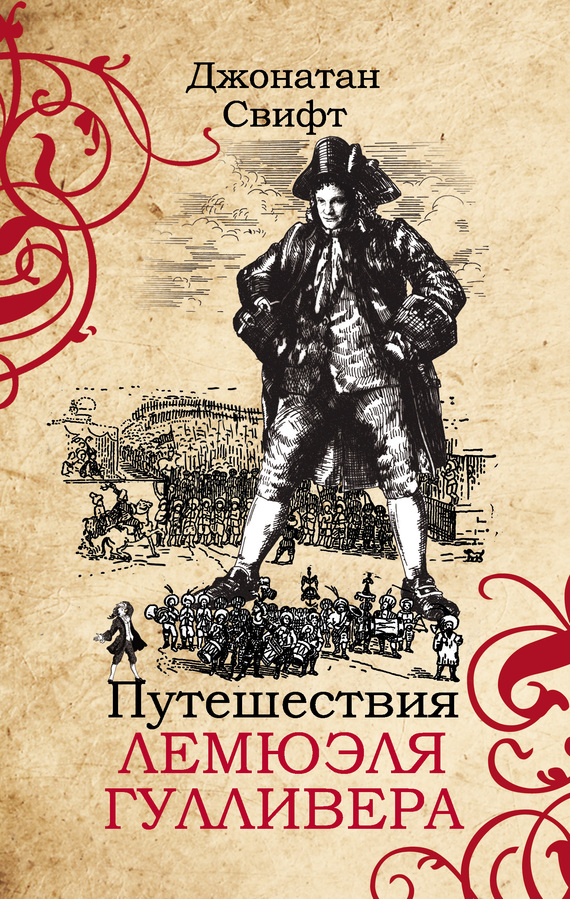 Использованные интернет-ресурсы:
alice.fromhelga.ru/illyustracii-k-skazke-l-kerrola-alisa-v-strane-chudes-maraja-libiko/
http://alisa-v-strane-chudes-http://www.manwb.ru/articles/psychology/pedagogics/fairy_pamela/risunki.htmlhttp://www.
skazki/skazki-0030.shtmlhttp://www.skazka.com.ru/bio/djozef-redyard-kiplinghttp://cmex29.ru/photo/page/40/